Reflections from a Teacher
2024 GaTOTY Christy Todd
January 5, 2024
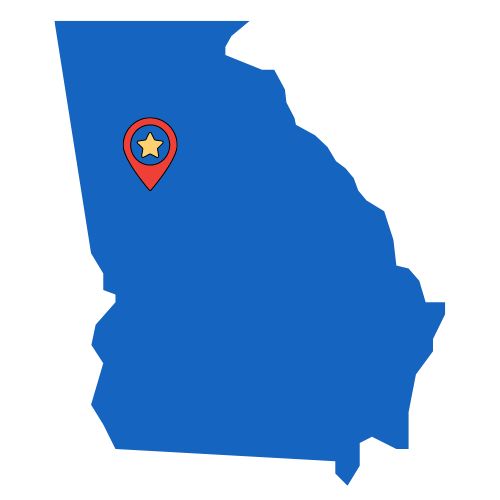 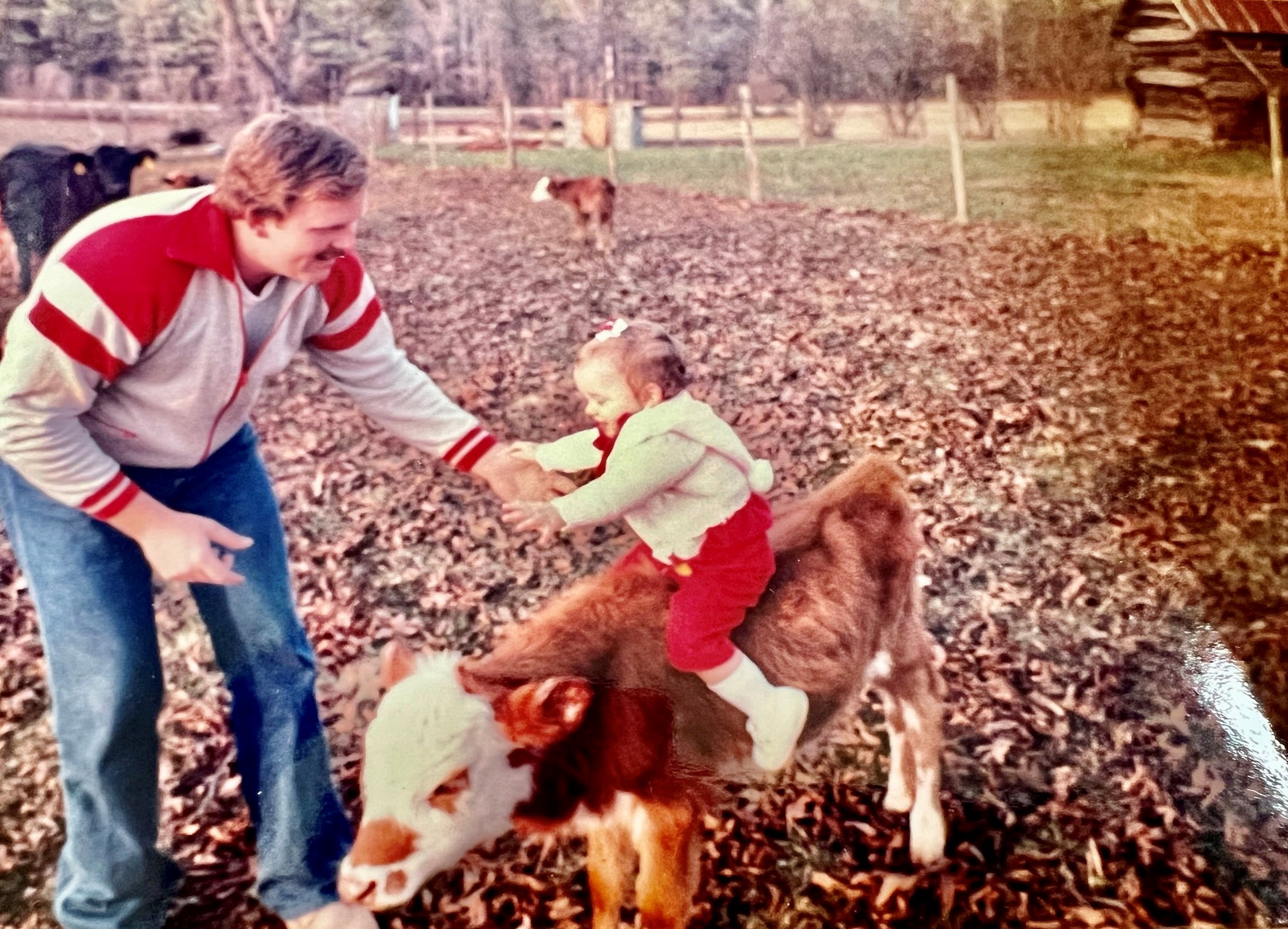 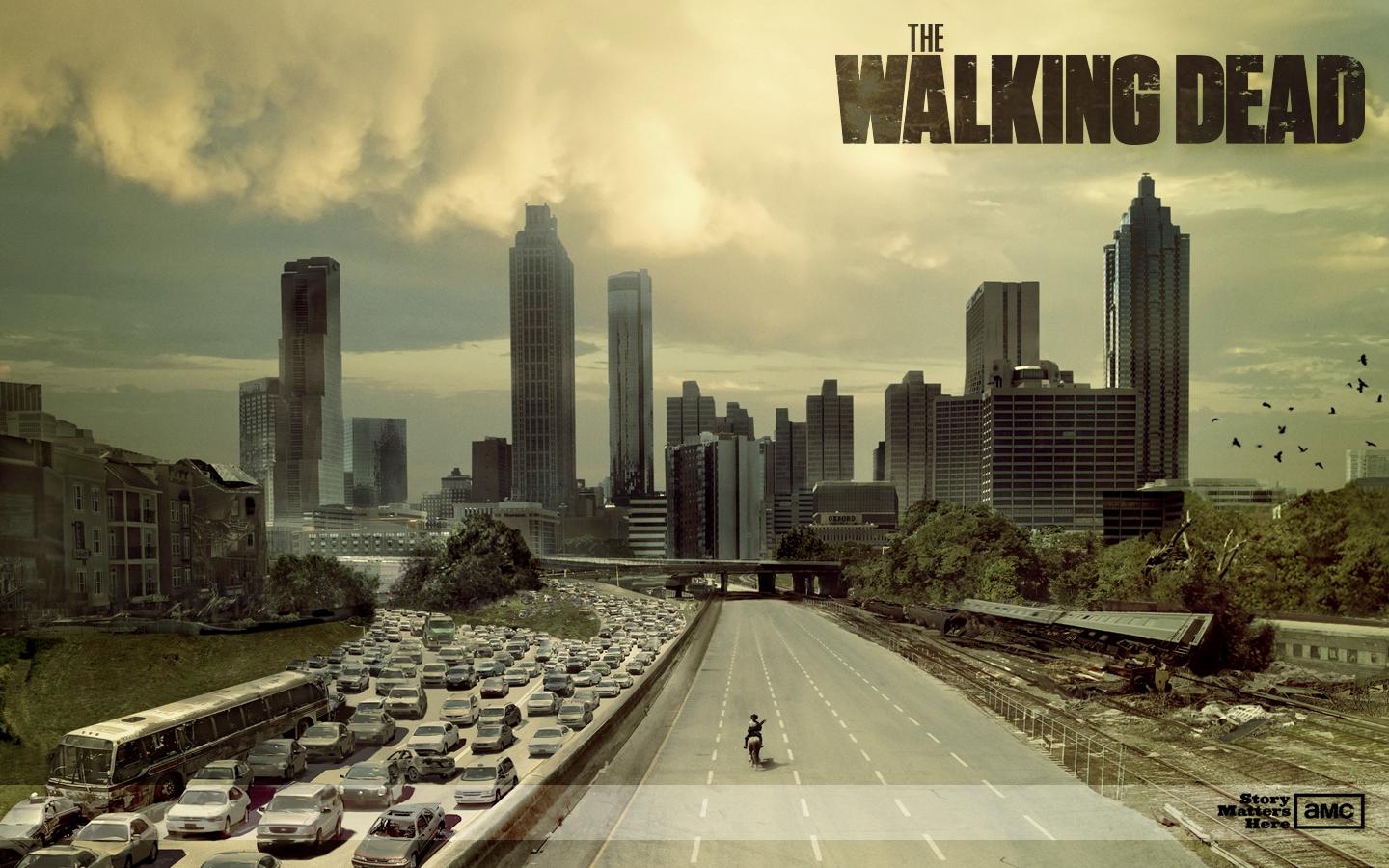 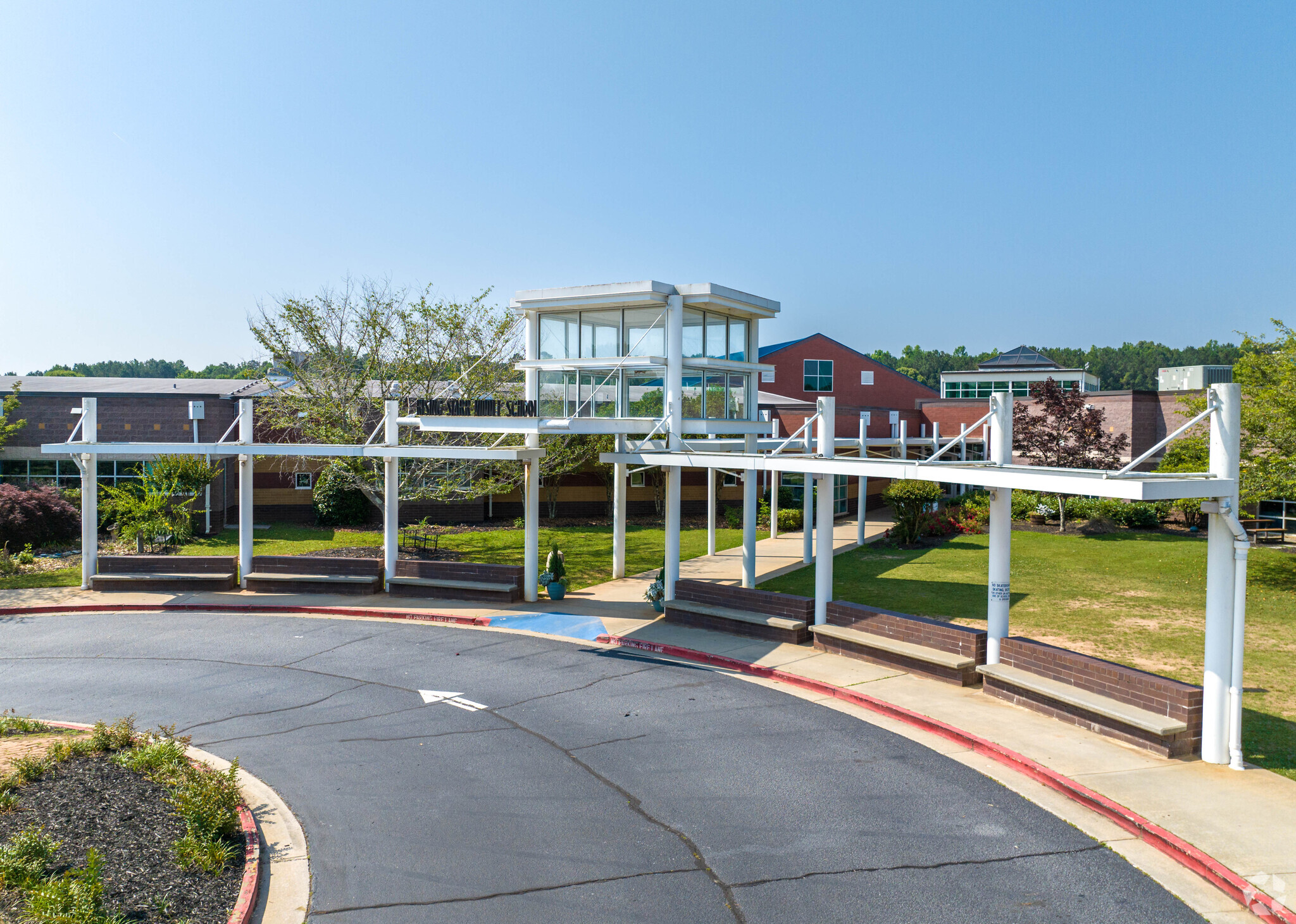 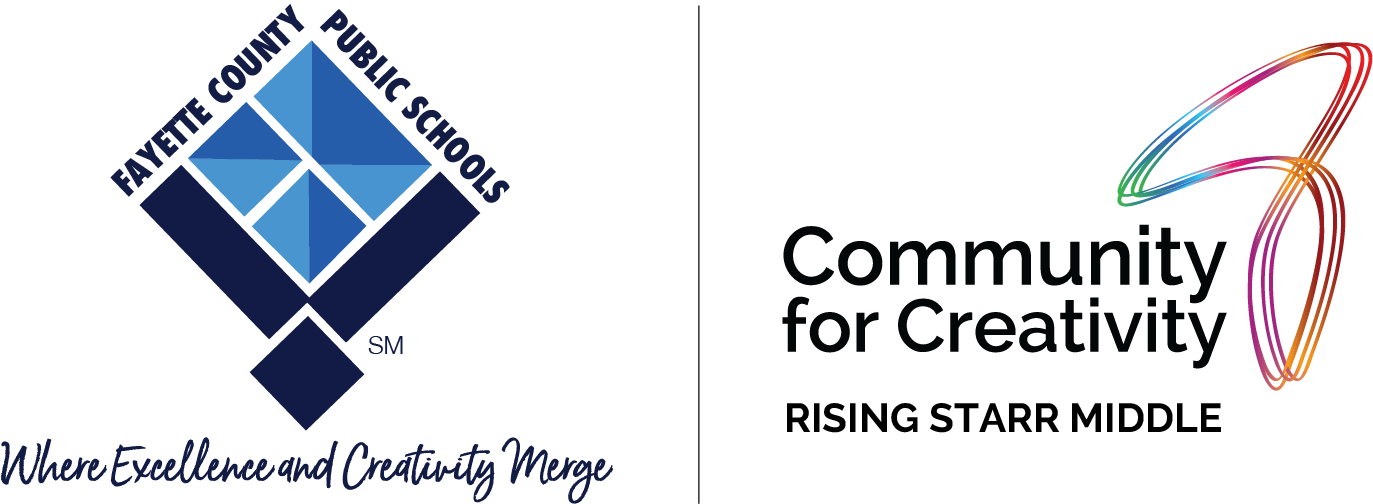 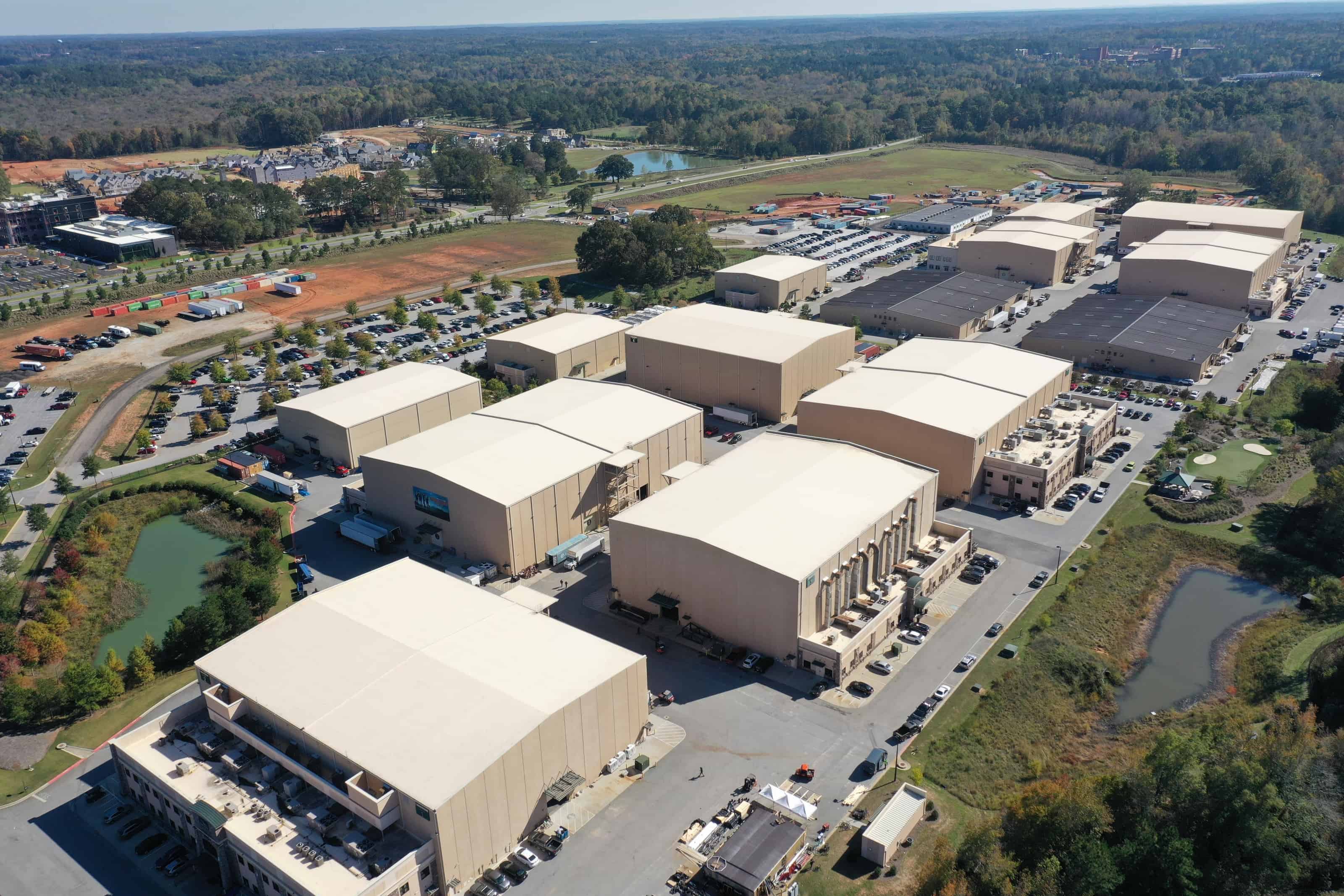 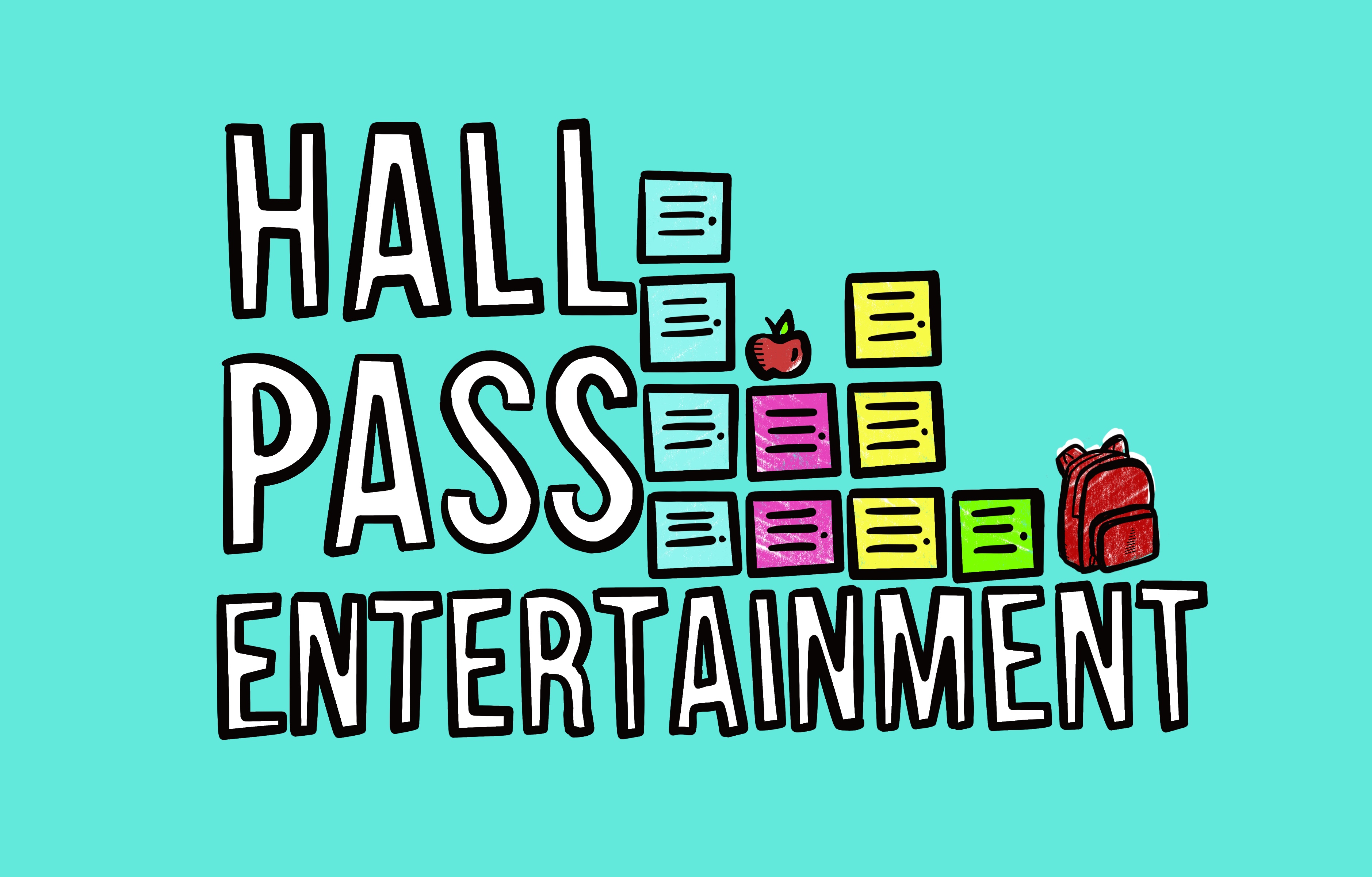 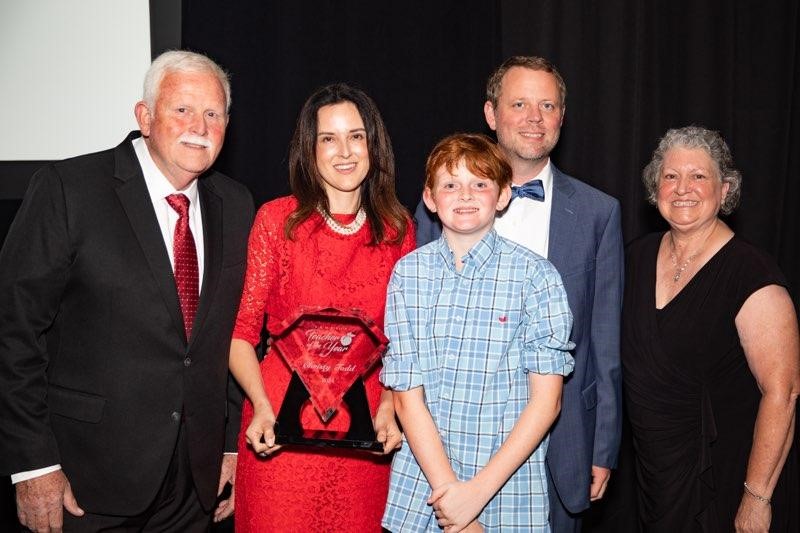 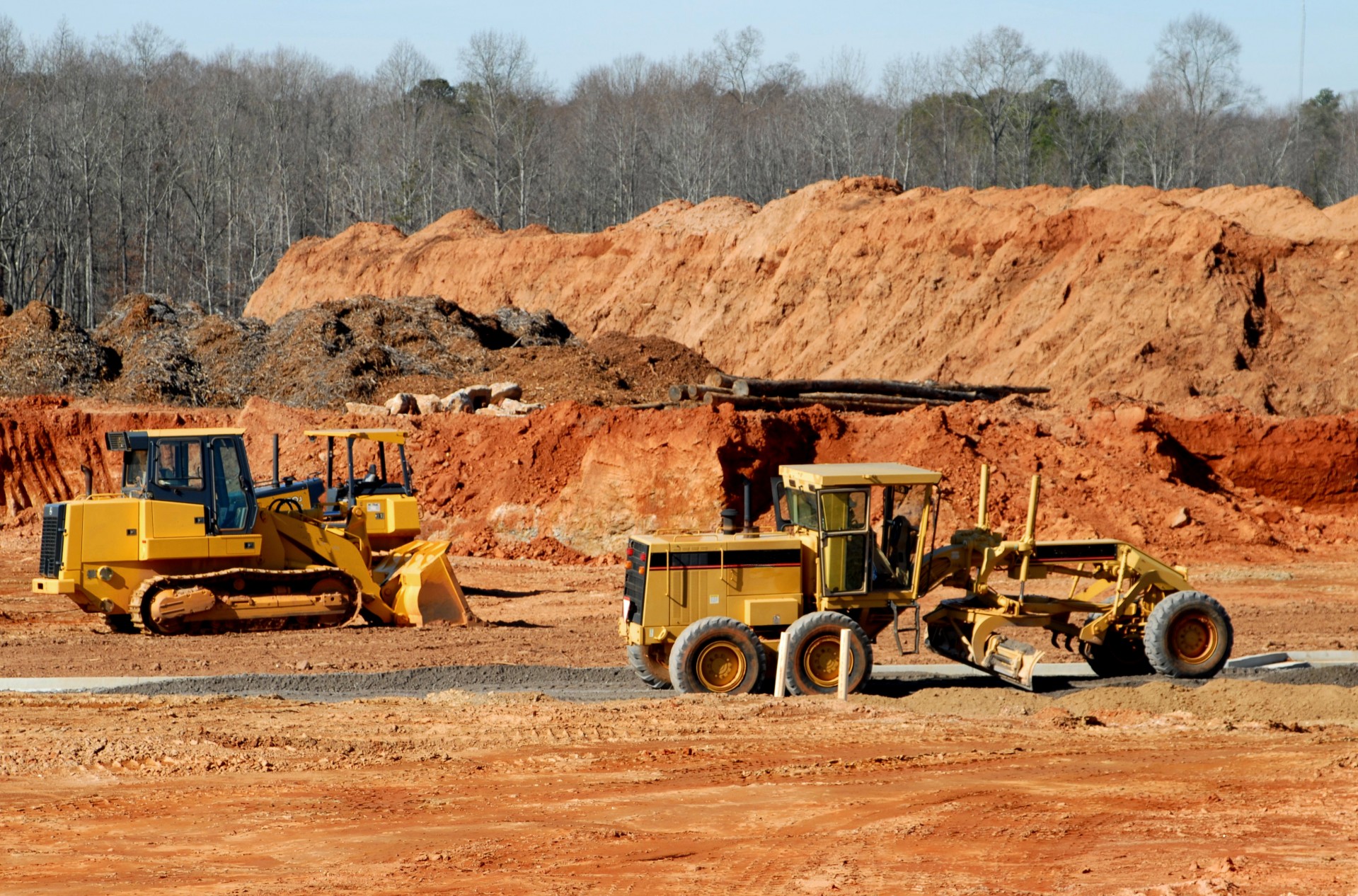 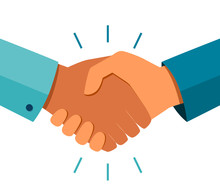 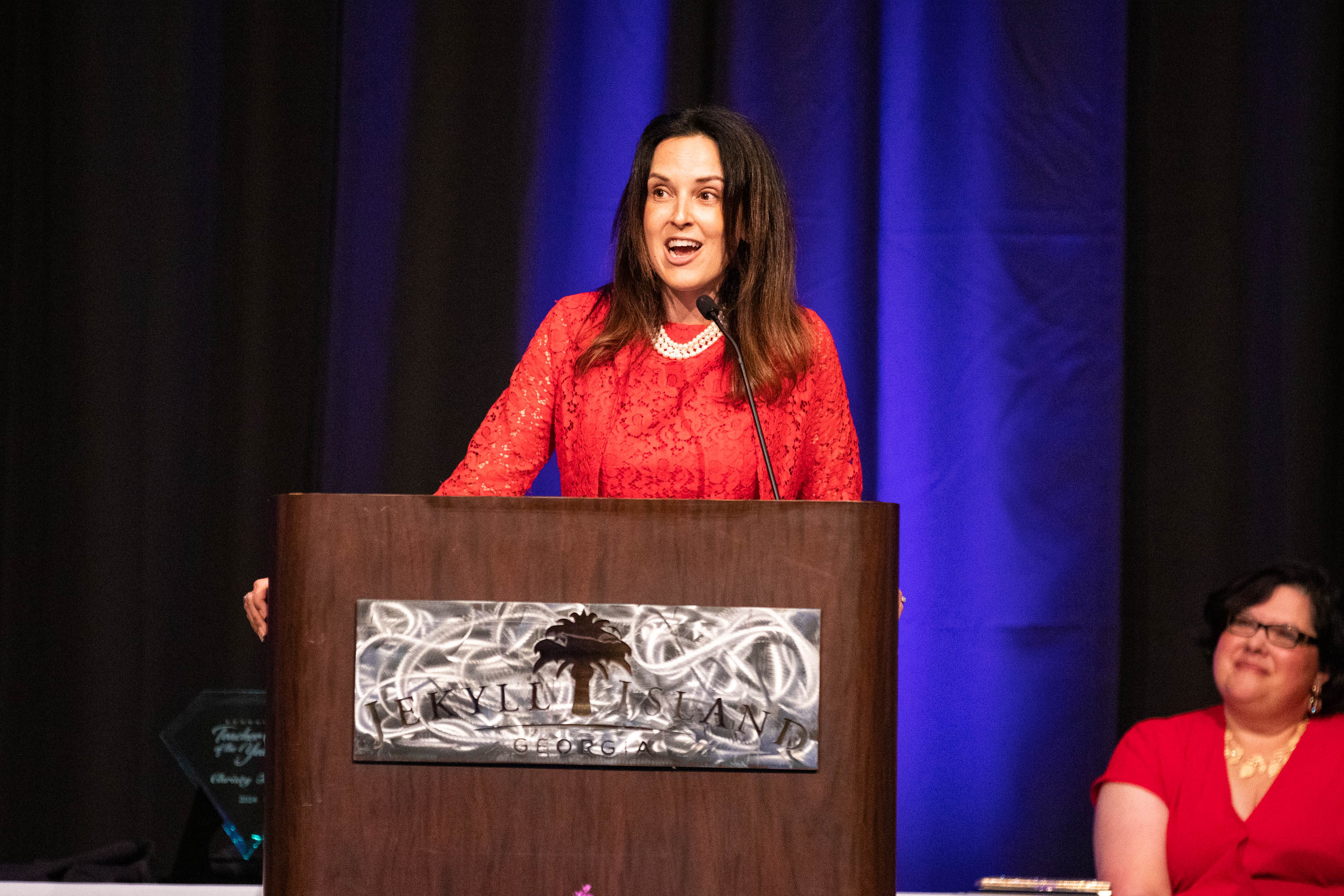 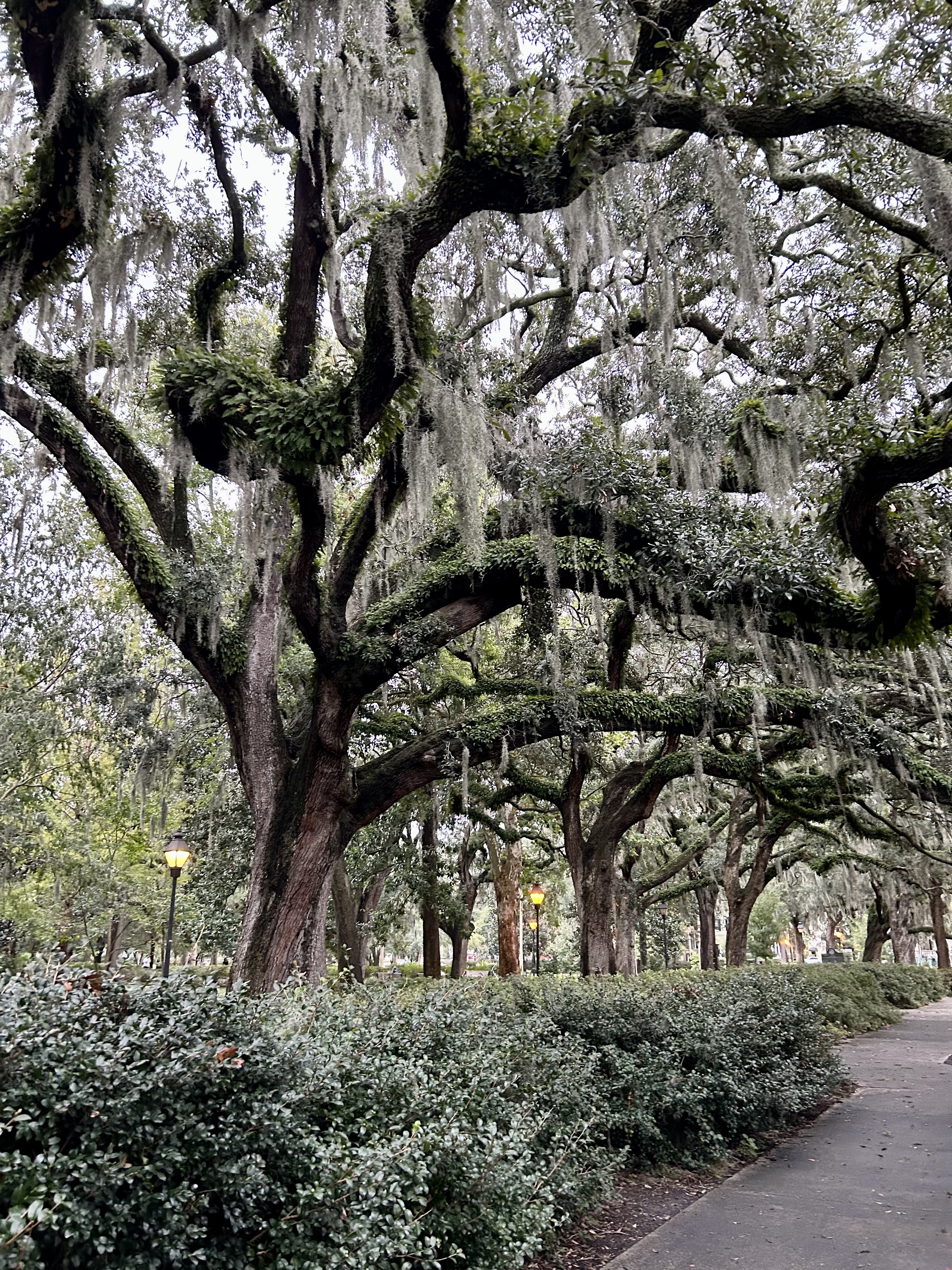 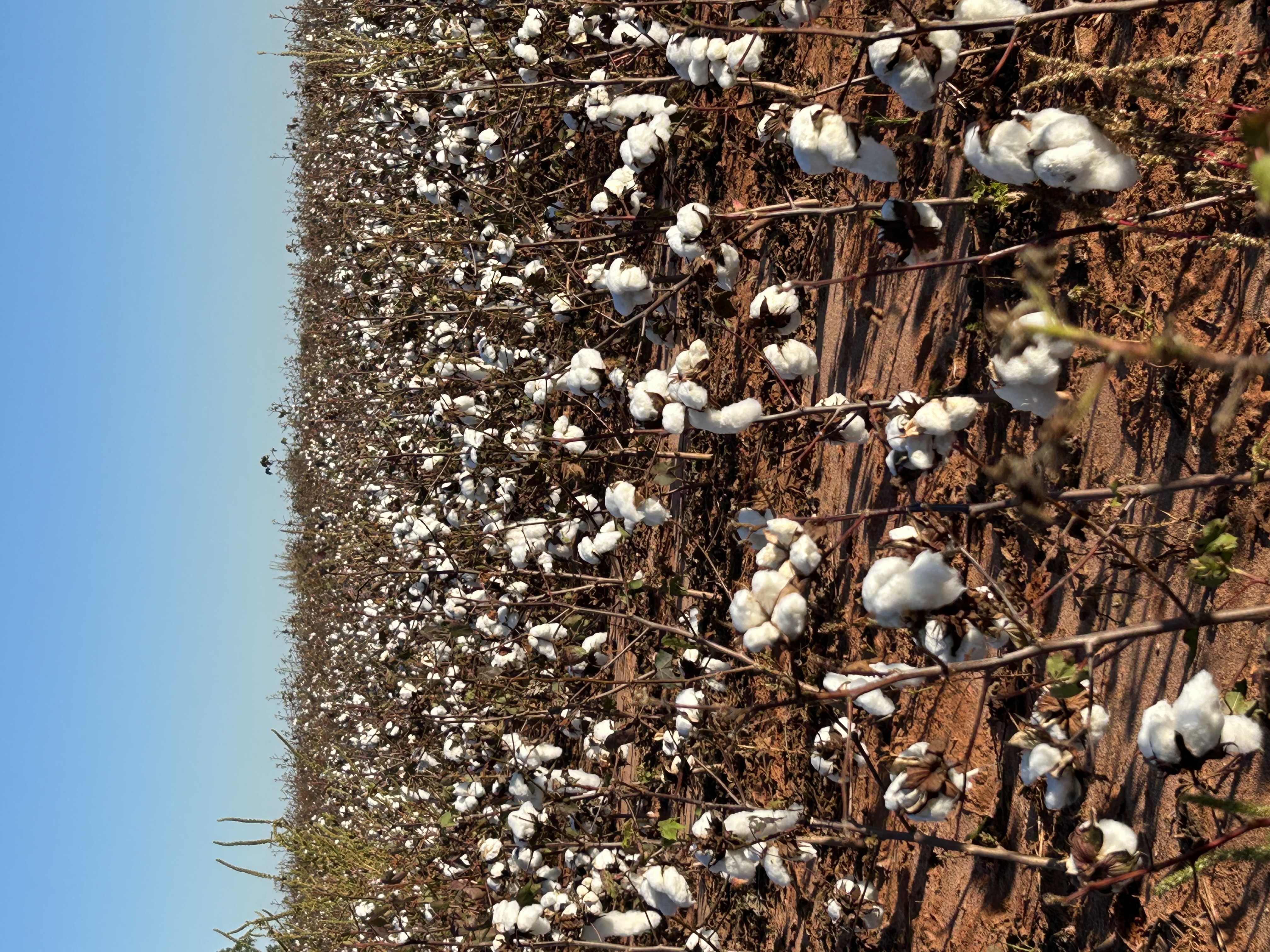 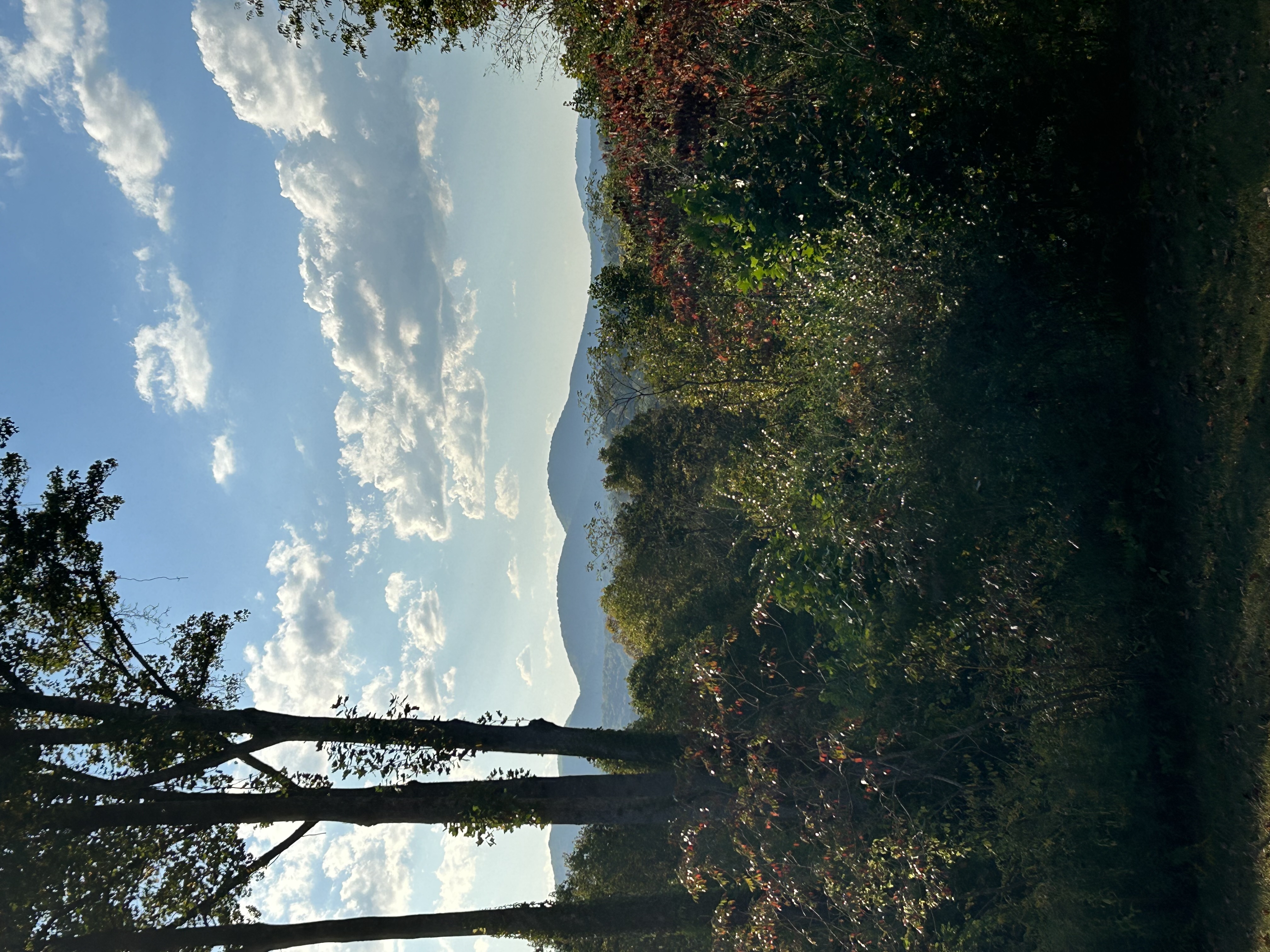 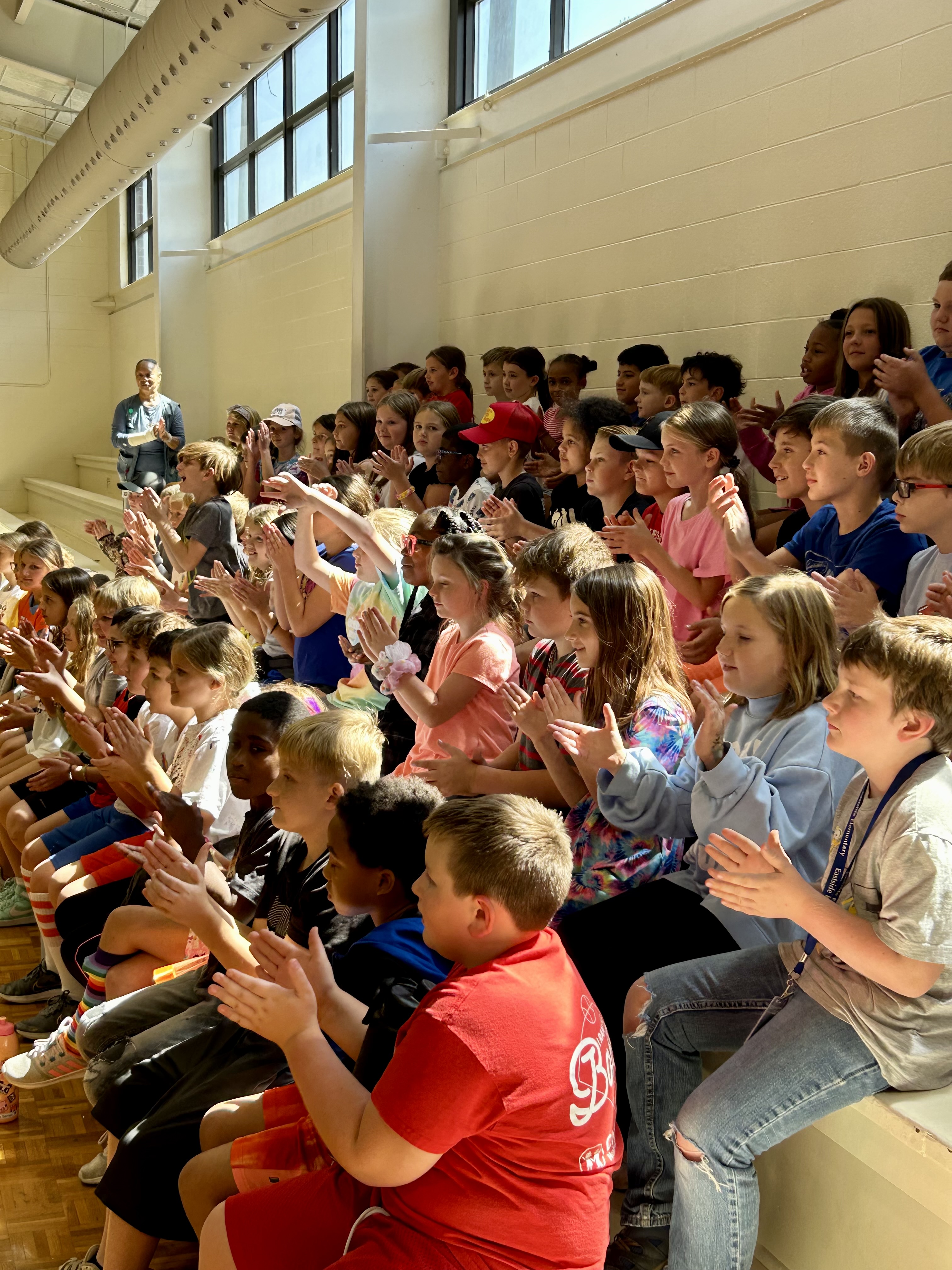 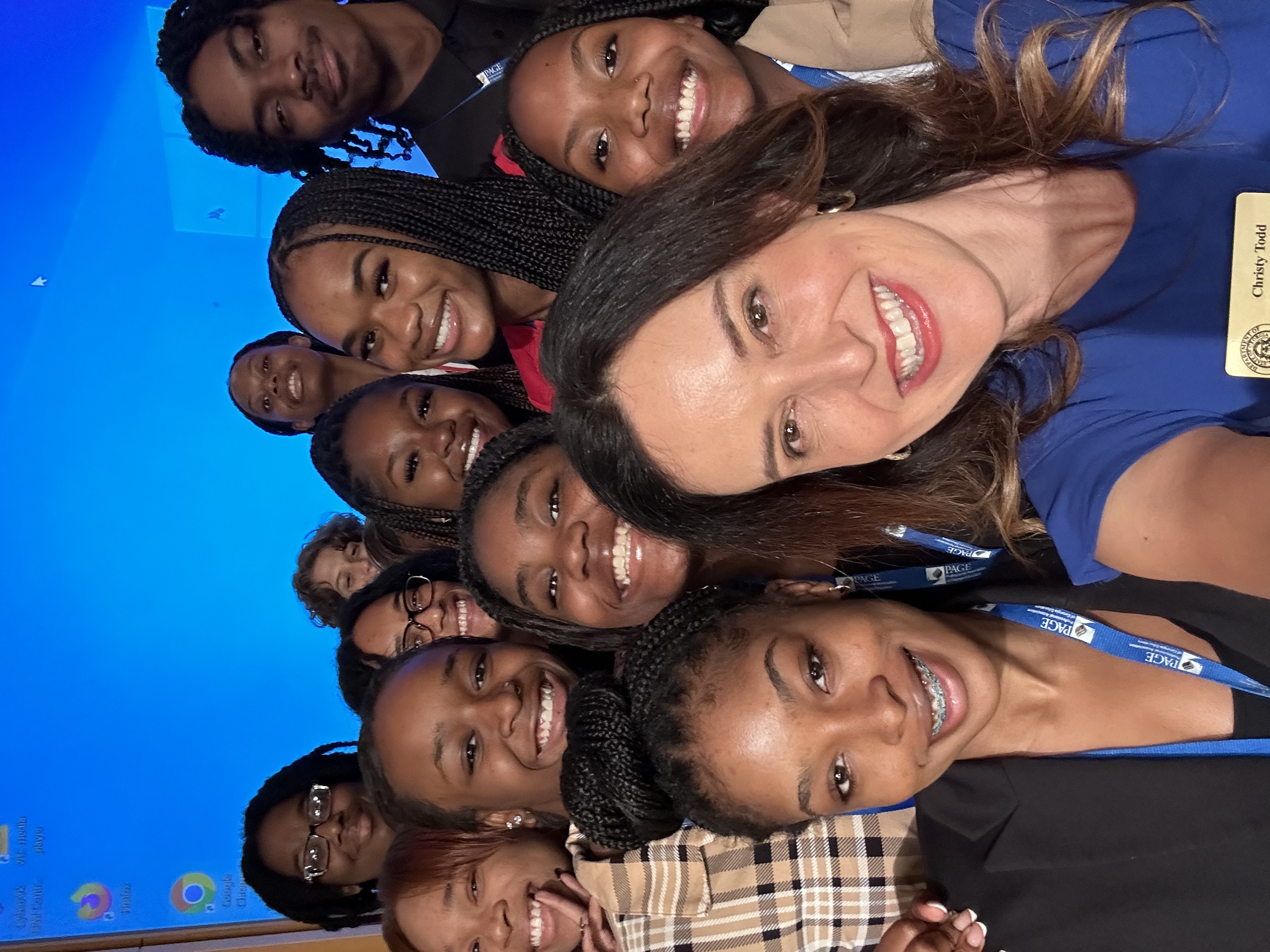 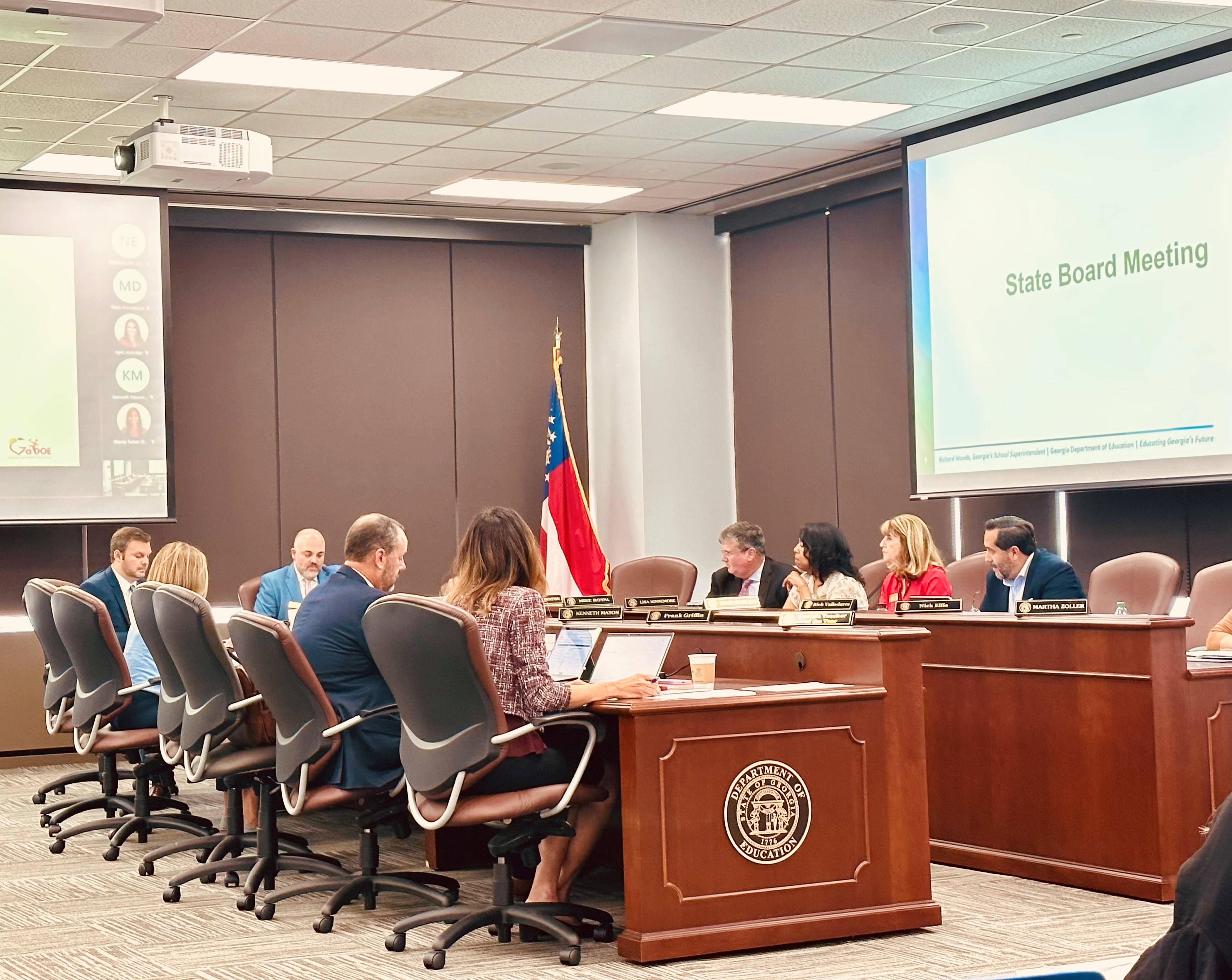 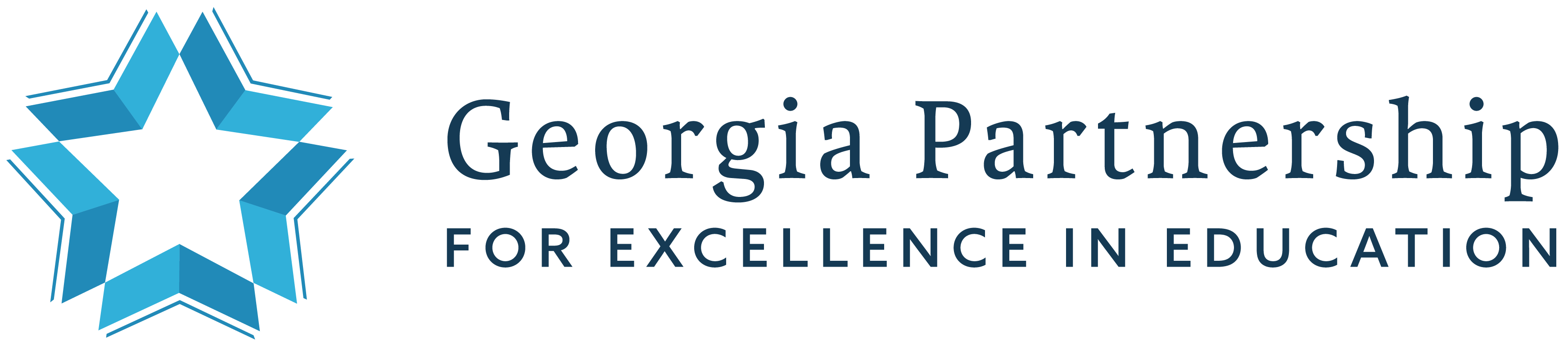 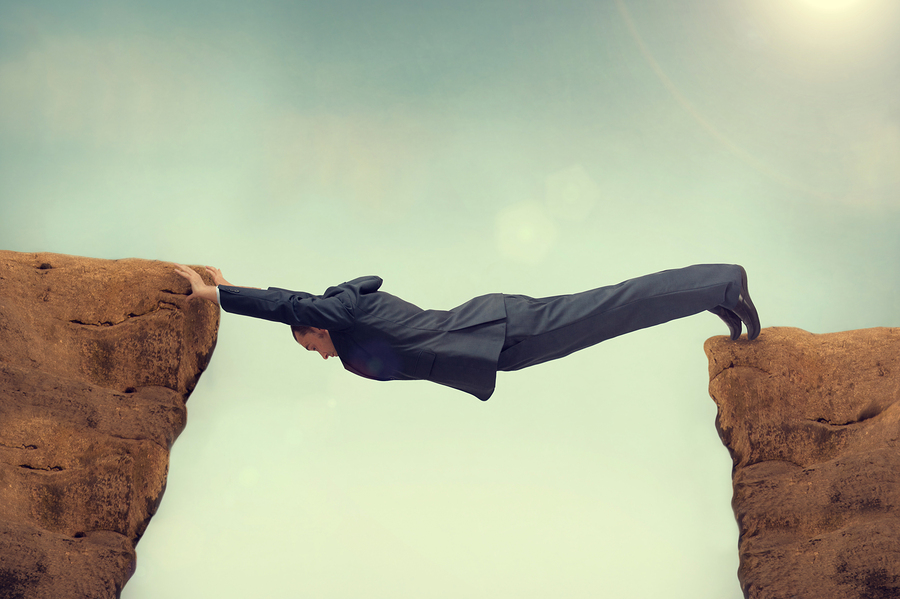 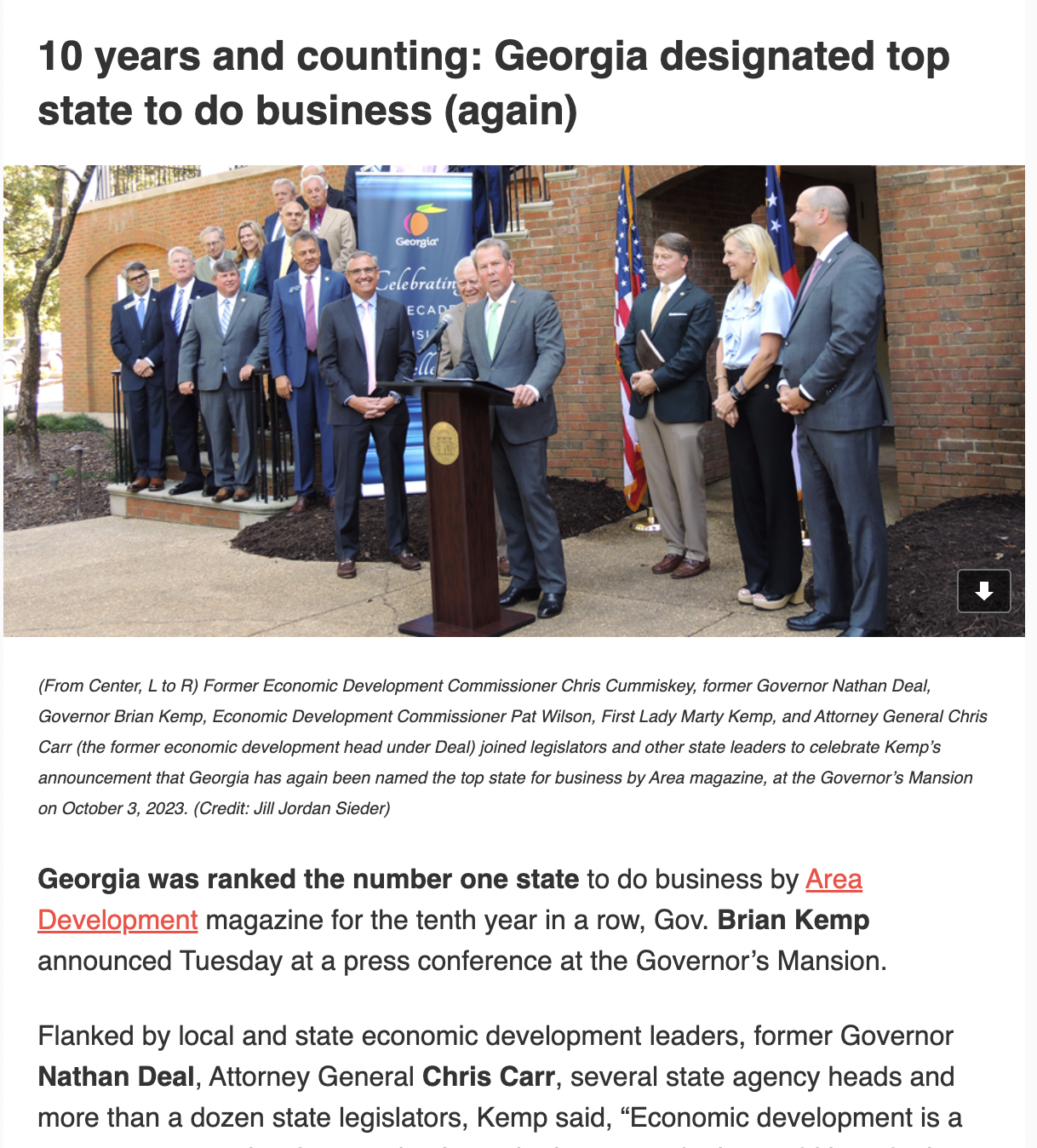 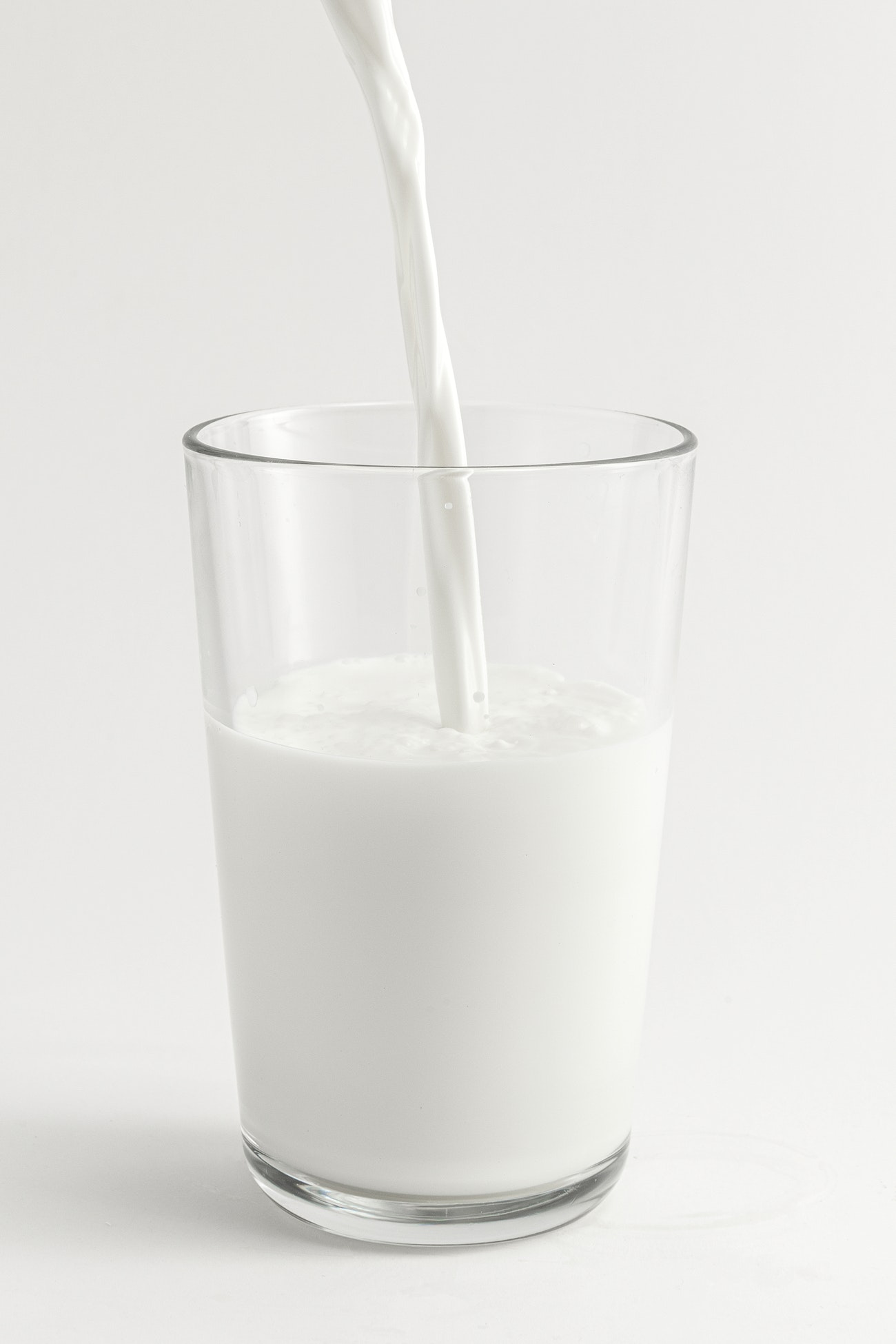 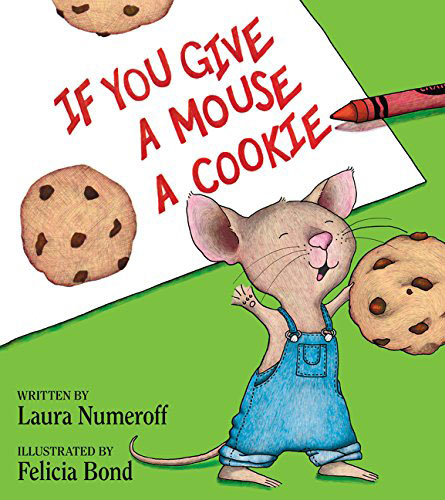 The Photo by PhotoAuthor is licensed under CCYYSA.
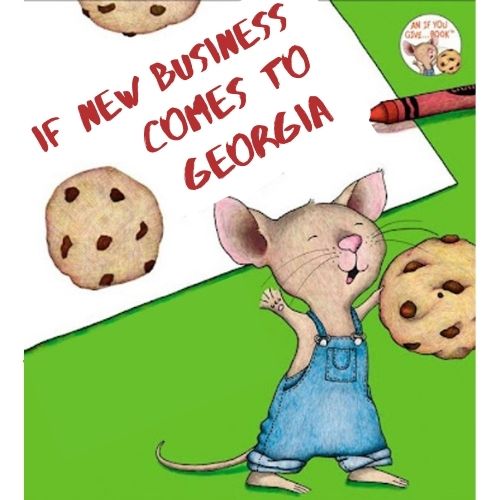 If new business comes to Georgia,
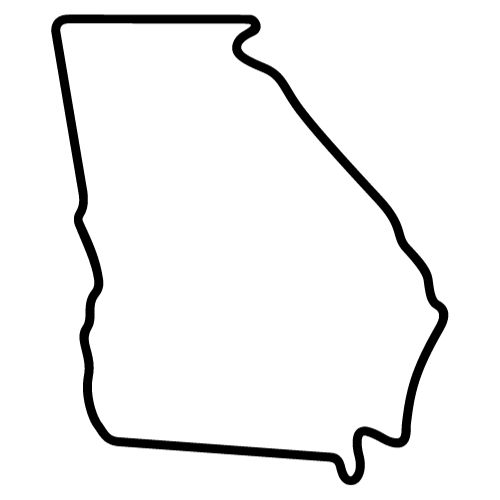 then you’ll need new employees you can hire.
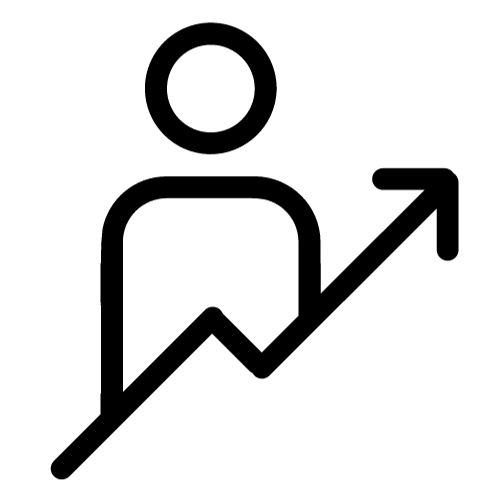 If you need new employees you can hire,
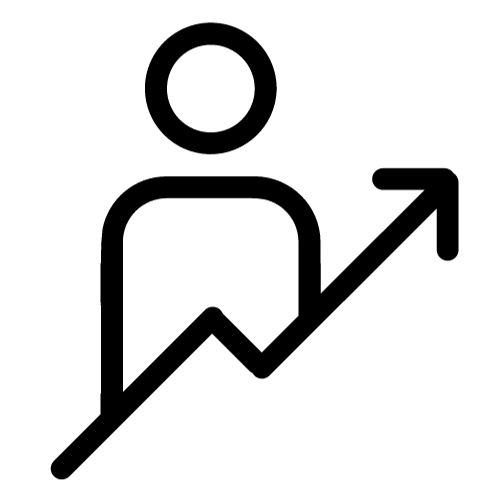 people will first need an excellent education.
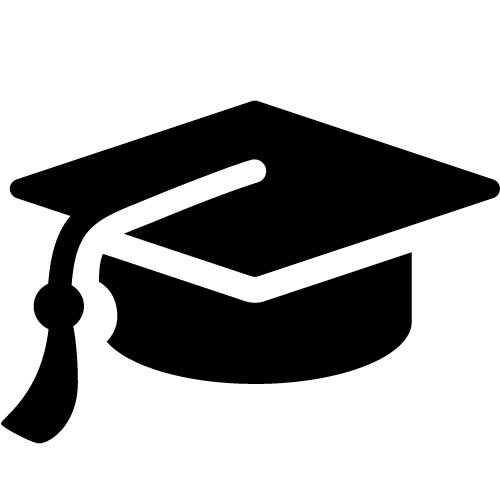 If people need an excellent education,
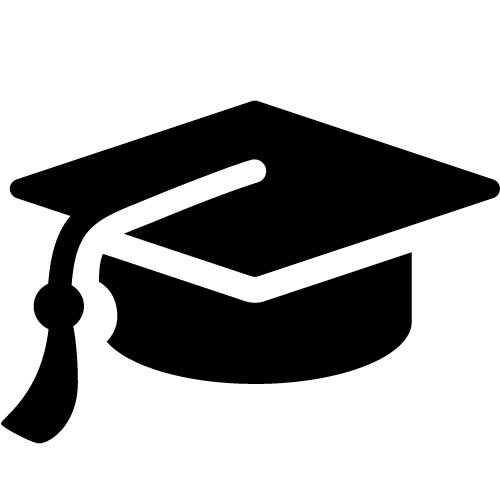 they must have excellent teachers.
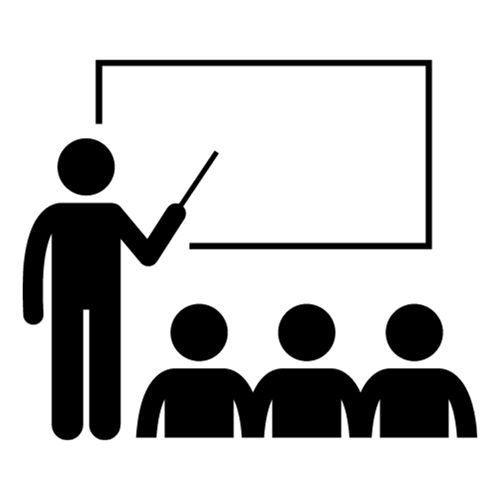 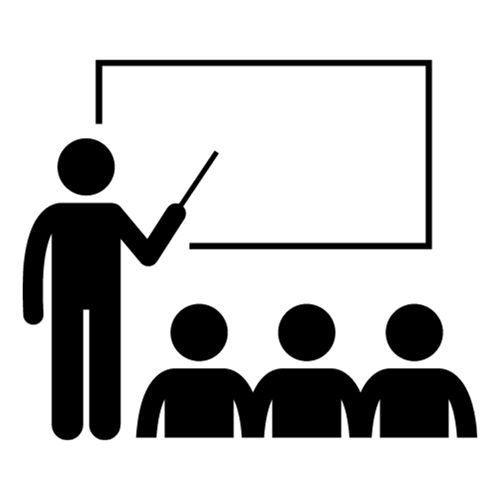 If you need excellent teachers,
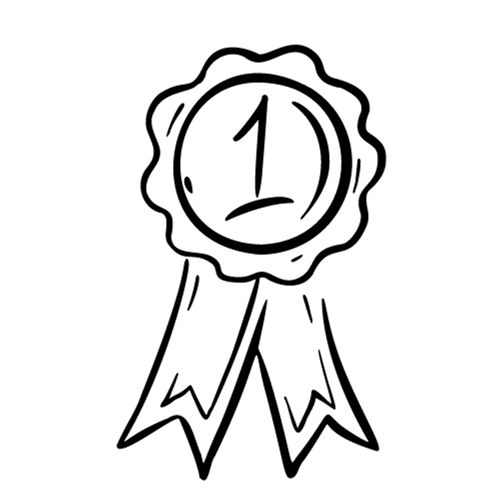 You need to make Georgia the 
#1 State for Teachers to Work.
THE END
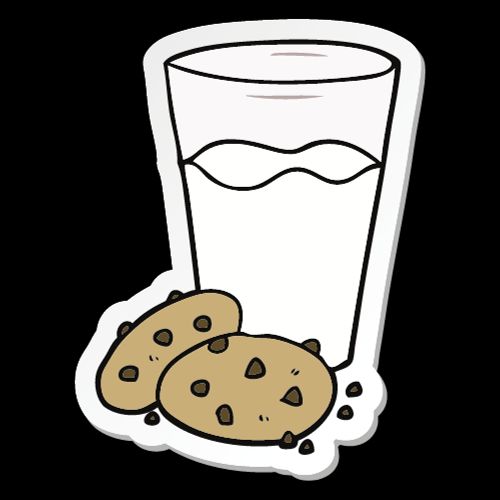 Positive Progress
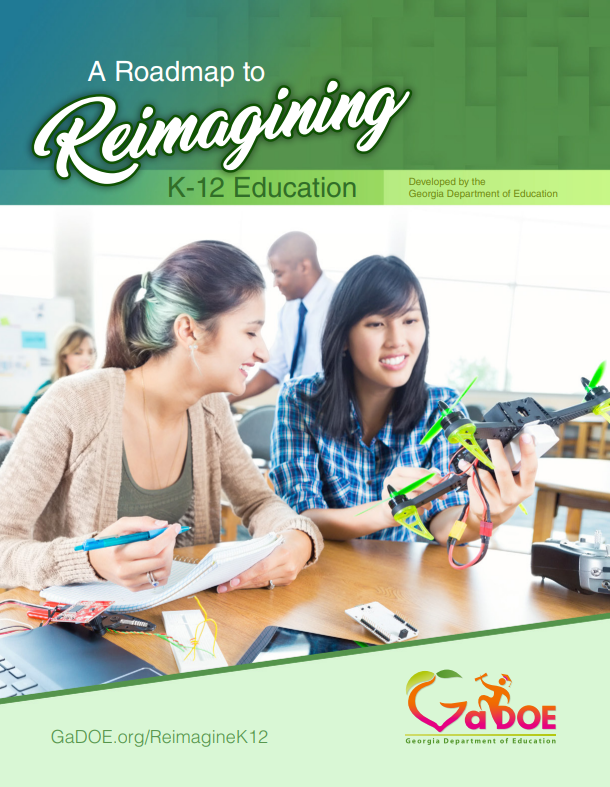 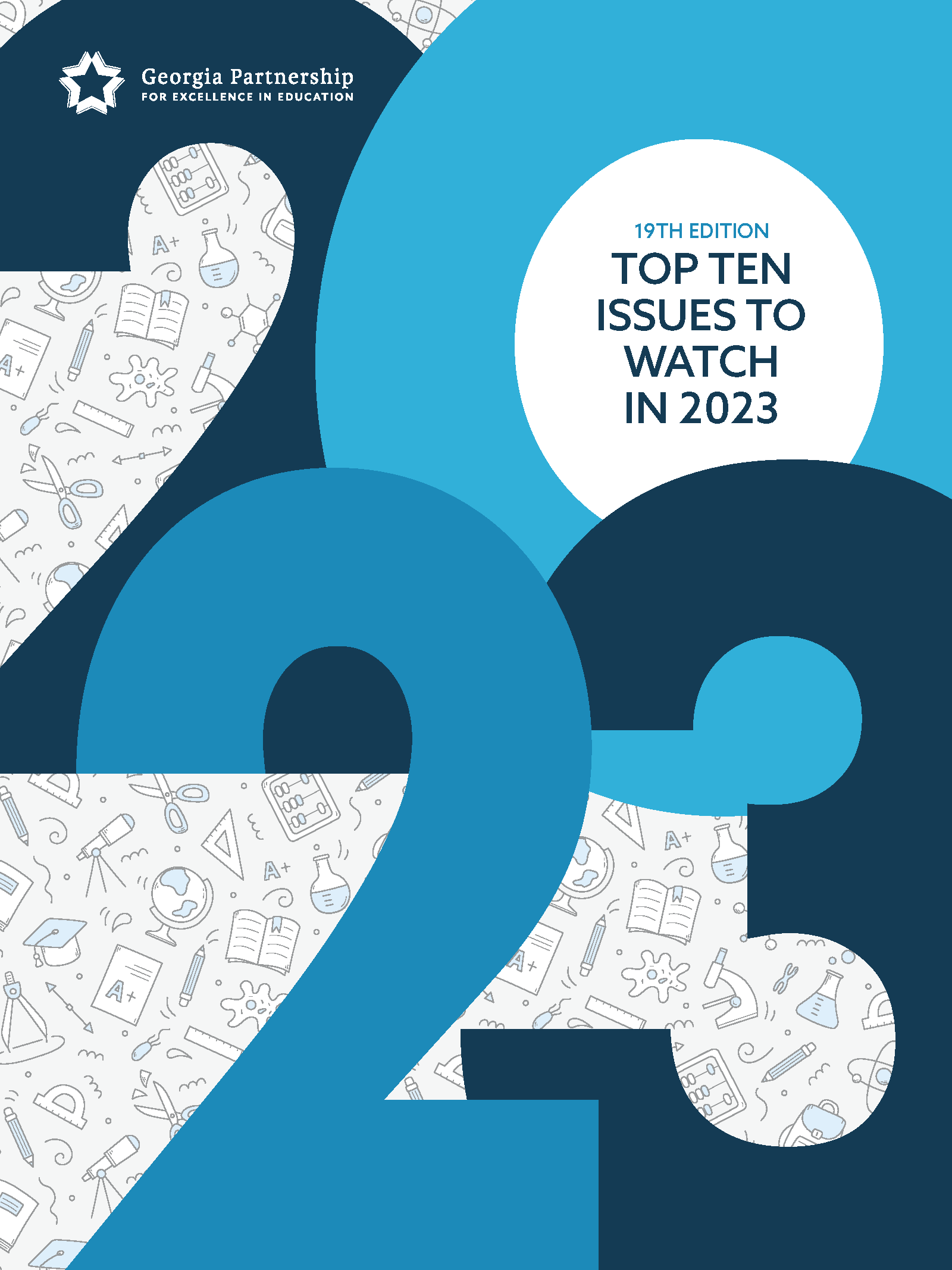 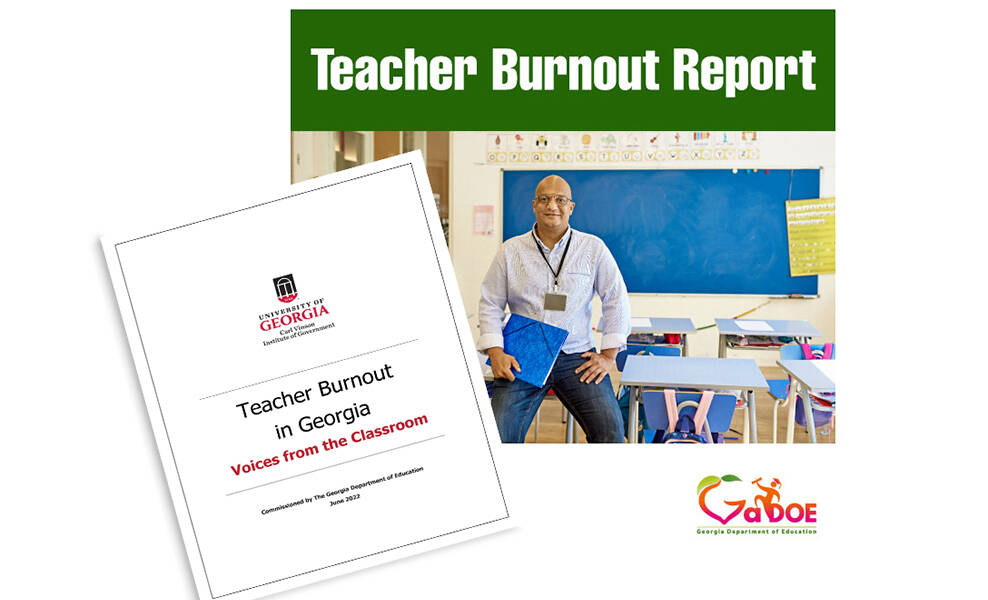 Positive Progress
Teacher pay raise of $7,000 over the past 5 years 
$2,000 in retention bonuses from COVID funds & state surplus 
Free Mental Health Counseling, Financial, and Legal resources through the GA Public Employee Assistance Program
GaLEADS teacher evaluation system (pilot) that provides differentiated feedback & supports based on teacher experience
Positive Progress
Teacher Tax Credits of up to $15,000 over 5 years for new teacher hires working in rural and/or low performing schools

$11 million in state-funded grants for teacher endorsements and GaTAPP scholarships in high-need areas

Option for retired teachers to return to work full time in high-need subject areas while receiving TRS benefits
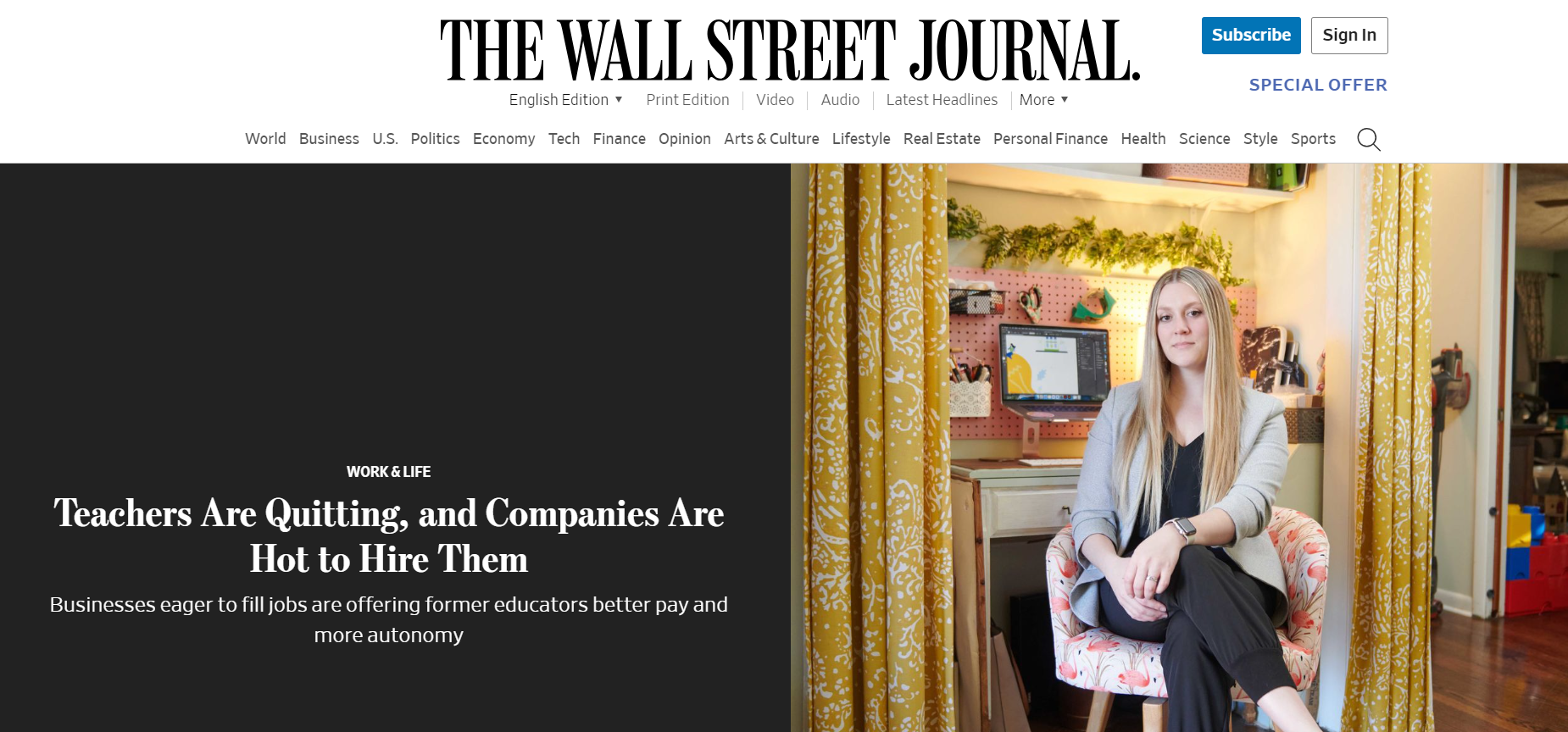 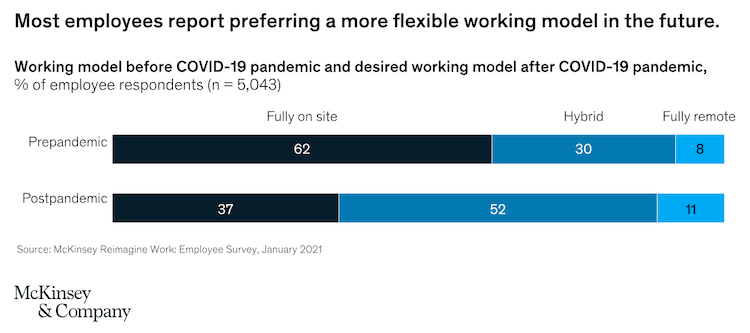 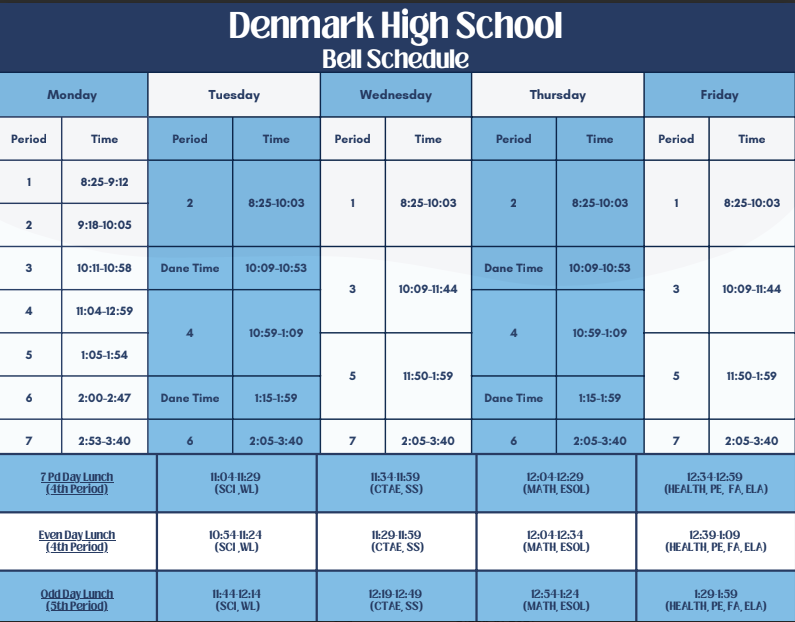 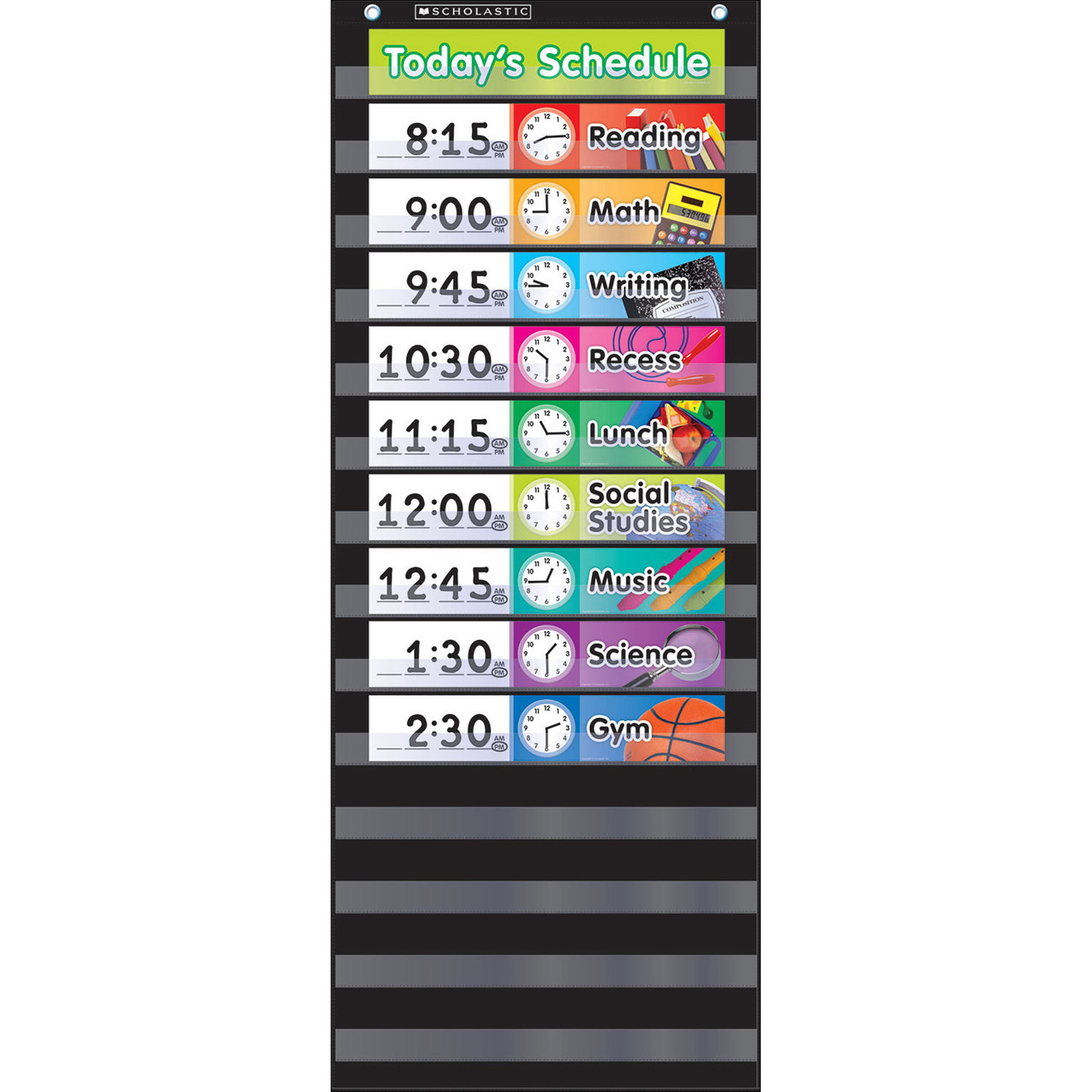 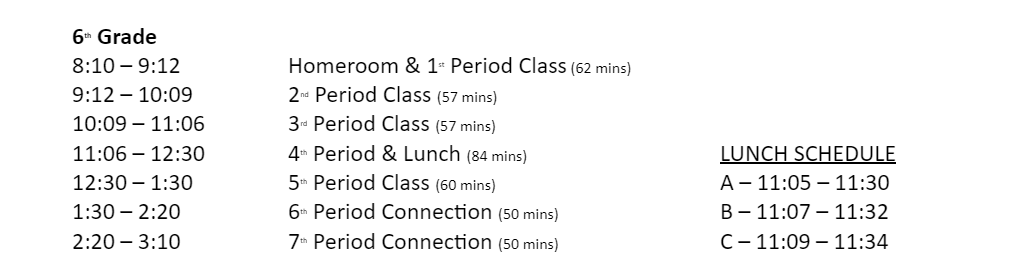 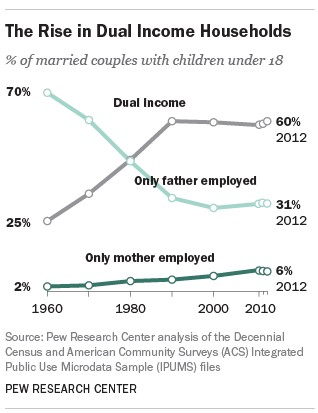 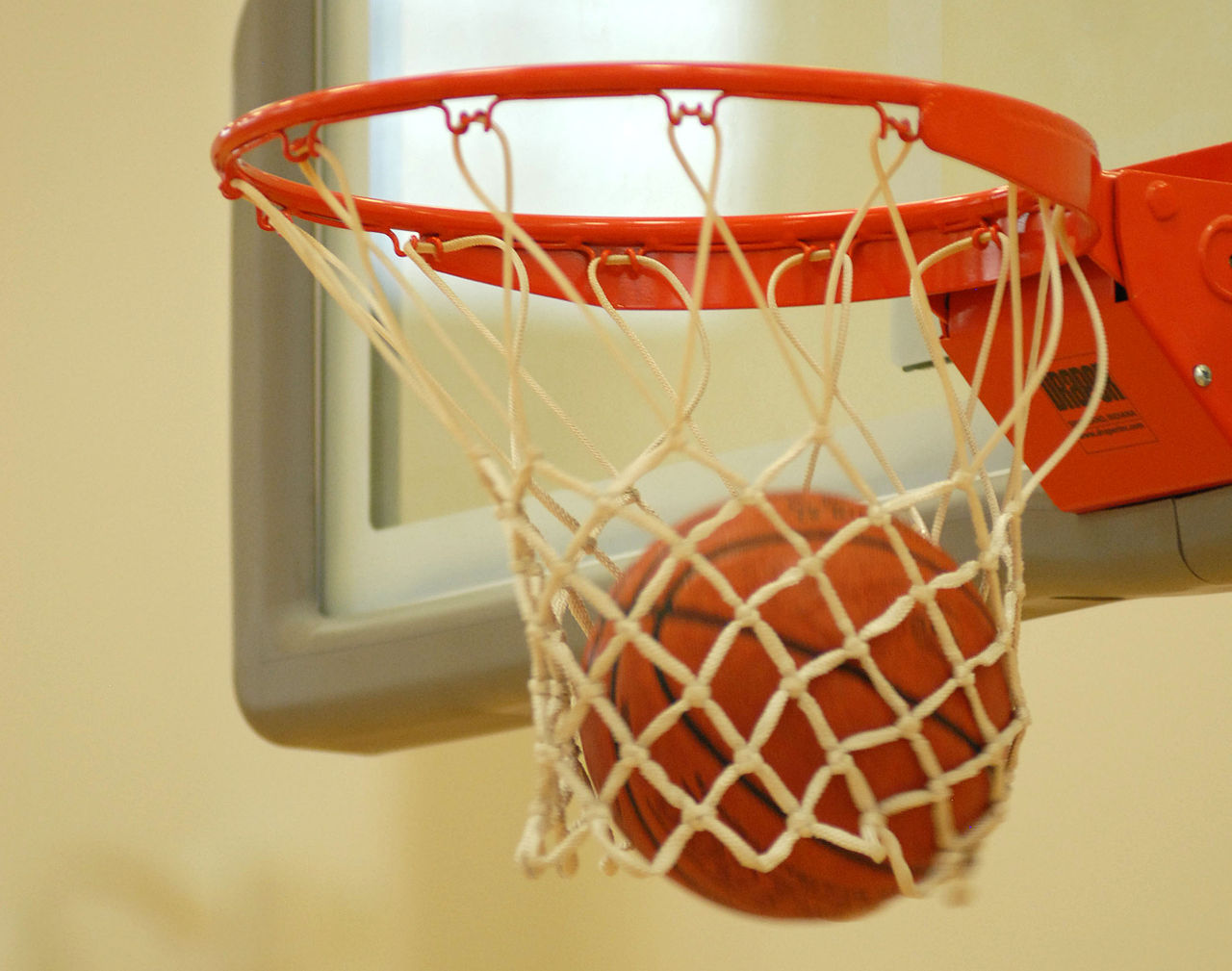 This Photo by Unknown Author is licensed under CC BY-SA
Our Playbook
Increase Compensation, Employment Options & Career Advancement Opportunities
Connect Wrap-Around Services to Students & Staff
Fully Fund Schools
What We Need
“Reimagining the teaching job requires bold leadership and a willingness to challenge long-held assumptions about how people, time, and money are organized in our schools.” erstrategies.org
In Conclusion
Let’s make Georgia…
The #1 State for Teachers to Work
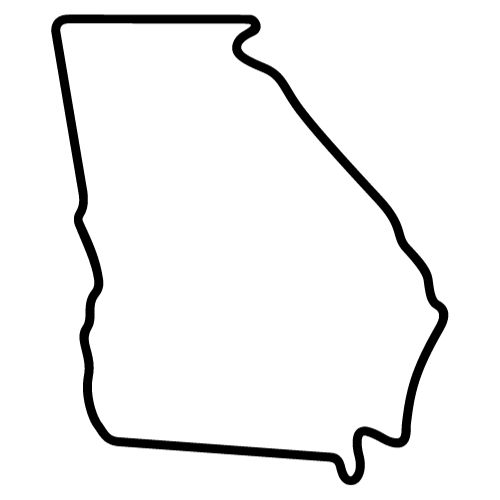 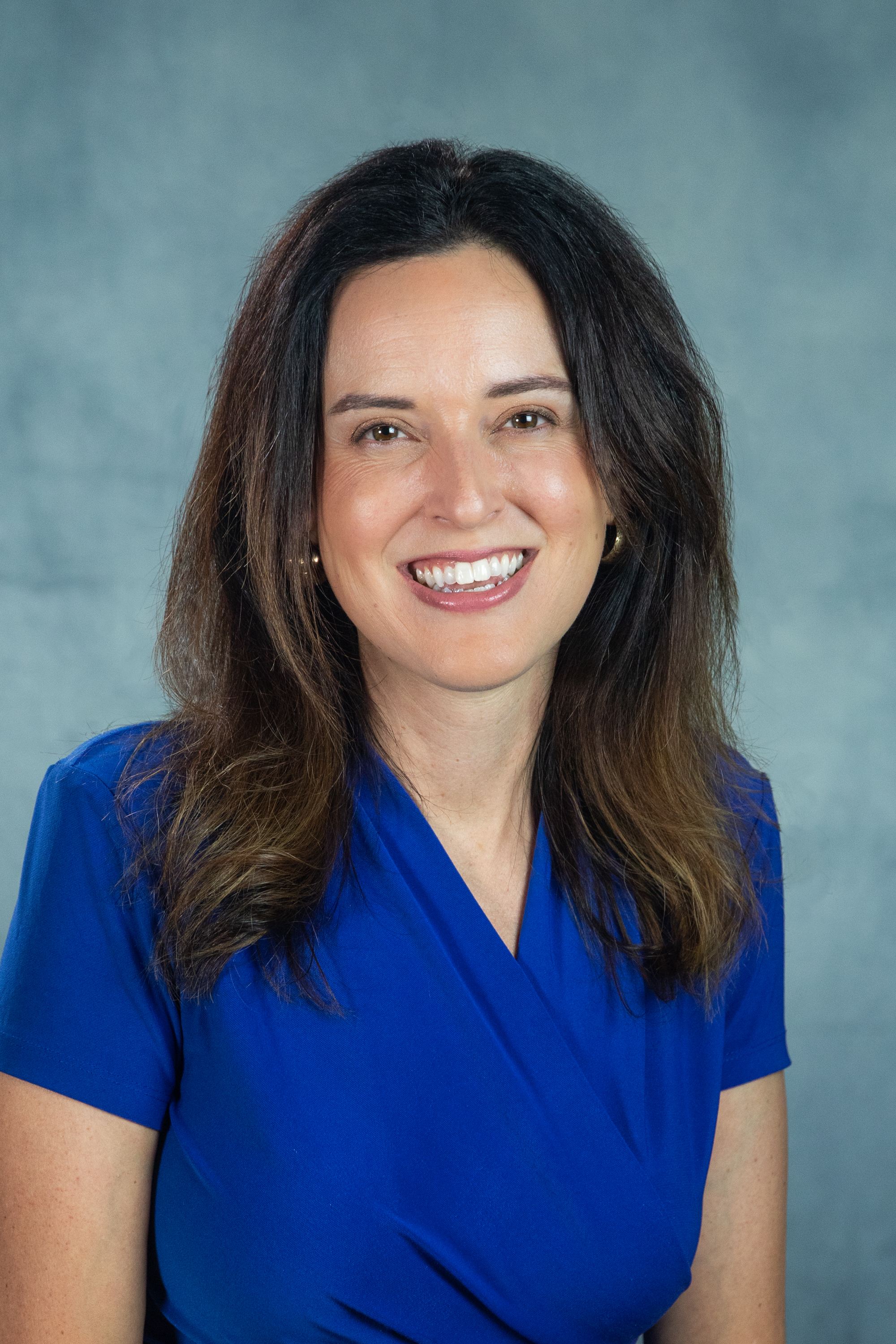 Contact Information
Christy Todd
2024 Georgia Teacher of the Year
christy.todd@doe.k12.ga.us 

Twitter: @2024GaTOTY 
Facebook: GATeacher​
#GaEduConnects